Techniques for Enhancing User Experience
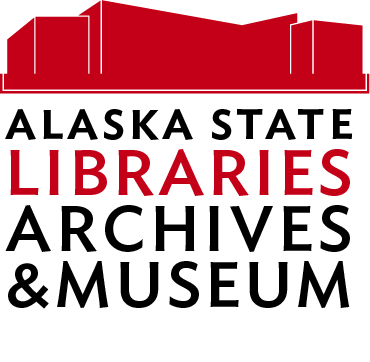 July 12, 2018
Reimagining and re-envisioning the public library
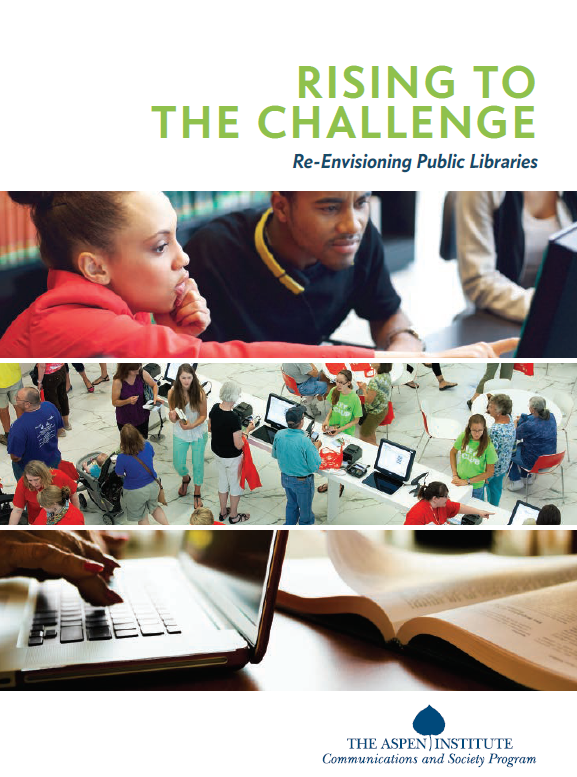 People
Place 
Platform
“The library is first and foremost a place…a place that promotes development in society. It is a family room of a community. That’s the vision, that’s the future. ”Aljtar BadshadRising to the Challenge: Re-Envisioning Public Libraries, pg. 13
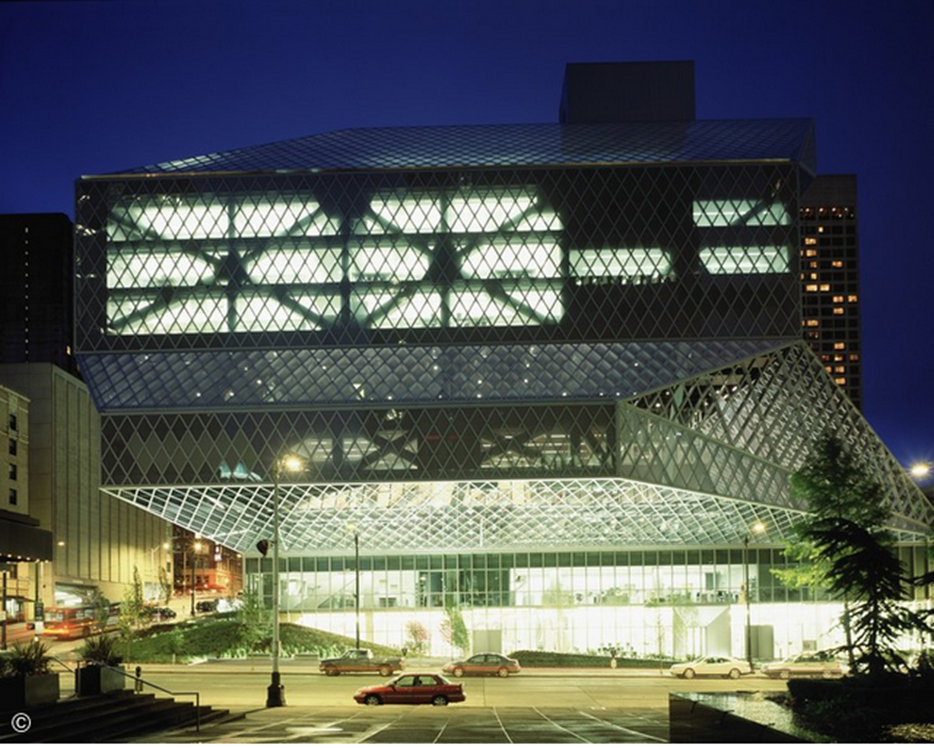 Seattle Public Library
Photograph by Philippe Ruault
archdaily.com/11651/seattle-central-library-oma-lmn
Building design impact users experience.
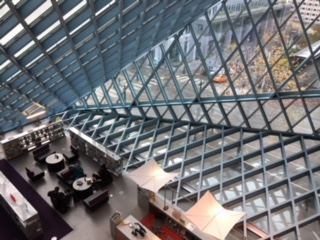 Seattle Public Library, 2017
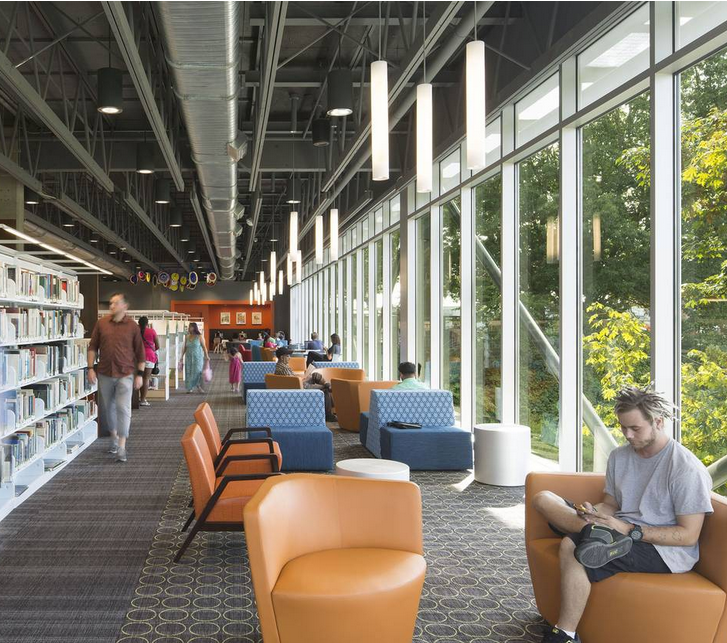 Renton Public Library
Photograph by Lara Swimmer
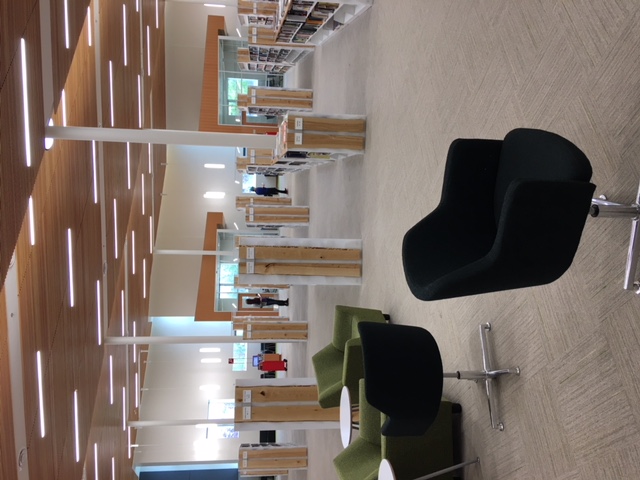 Wasilla Public Library
Open space with
clear sight lines
[Speaker Notes: Photo shows how the Wasilla Public Library’s collections are located in the center of the building .]
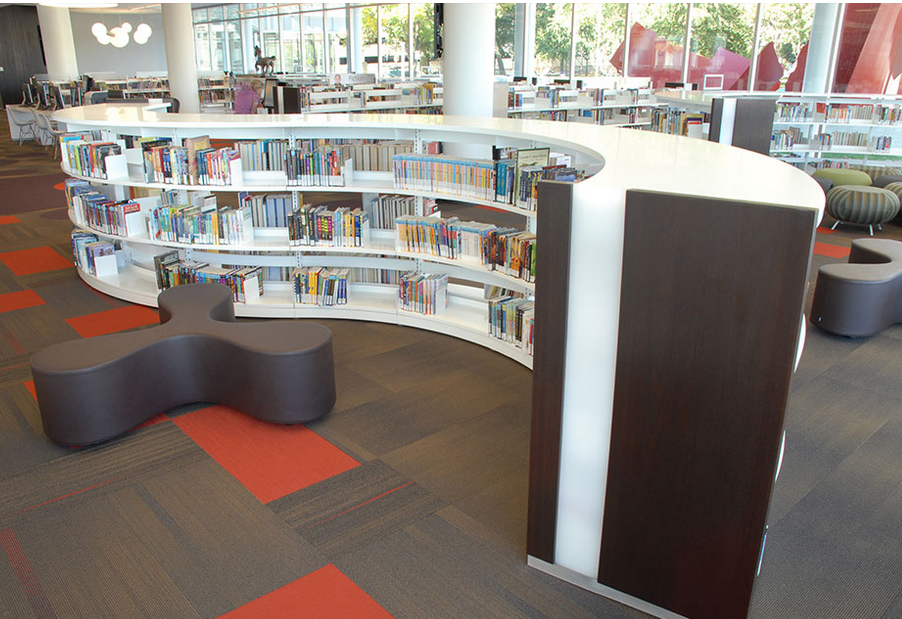 Cedar Rapids Public Library
Natural sunlight and flexible spaces
http://bcilibraries.com/tag/public-library-design-best-practices/
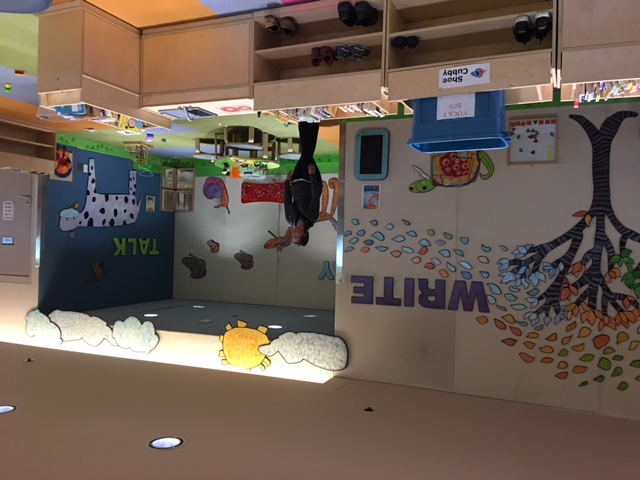 Loussac Library
Creative spaces for active learning
Who is using the public library?
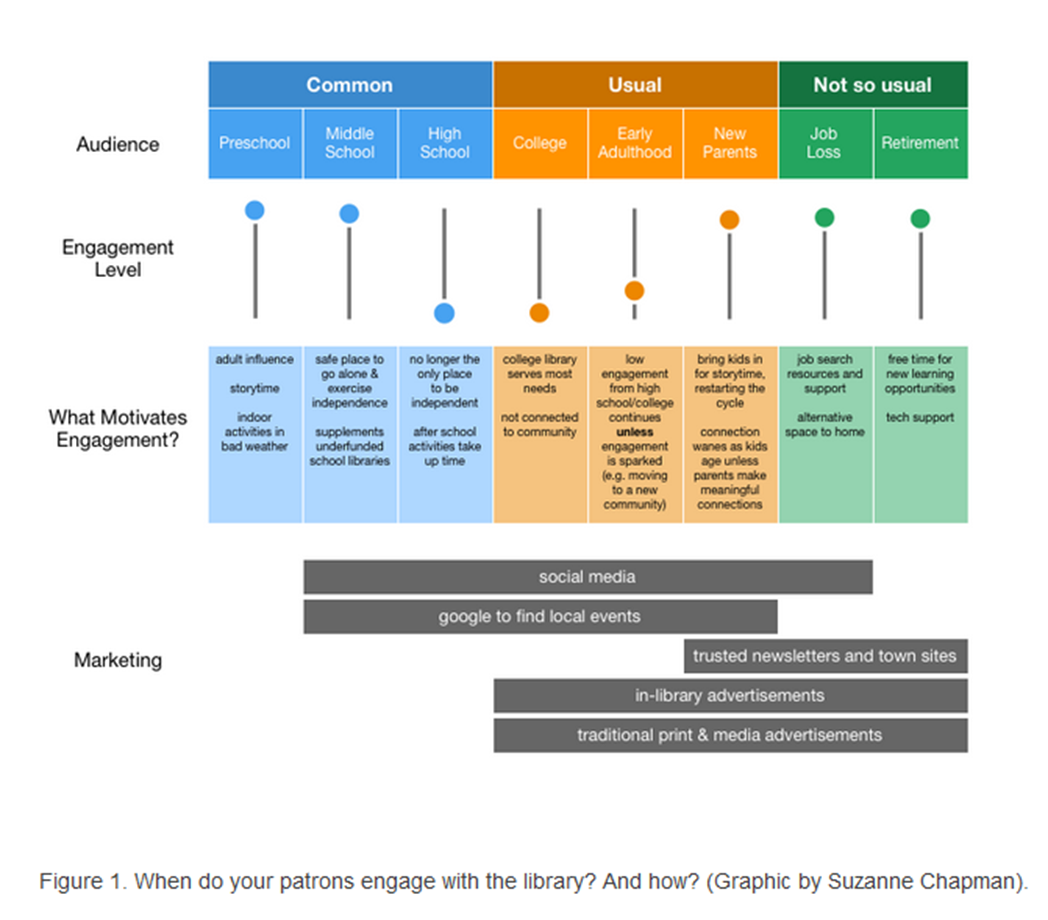 [Speaker Notes: Meet them in the moment: engaging public library patrons when it matters most, by Deirdre Costello, Cathleen Keyser 
Weave Journal of Library User Experience 
https://quod.lib.umich.edu/w/weave/12535642.0001.404?view=text;rgn=main 
 
Does your library layout and design reflect who is using your library?]
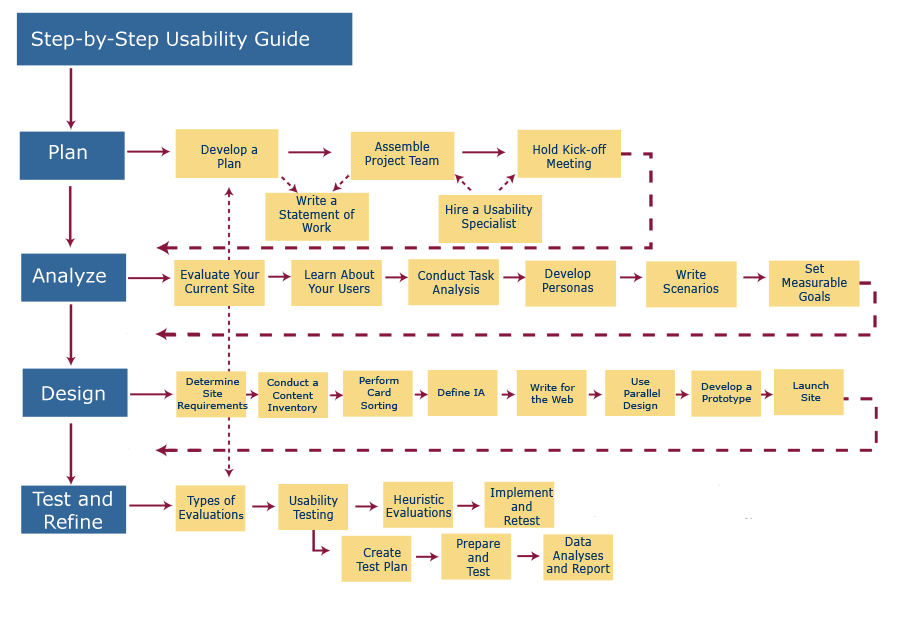 User-Centered Design Process Map
Used in website development
[Speaker Notes: https://www.usability.gov/how-to-and-tools/resources/ucd-map.html]
Touchpoints
A point of contact or interaction (including encounters where there is no physical interaction) that might alter the way that a customer feels about your product, brand, business or service.
[Speaker Notes: https://www.interaction-design.org/literature/article/customer-touchpoints-the-point-of-interaction-between-brands-businesses-products-and-customers]
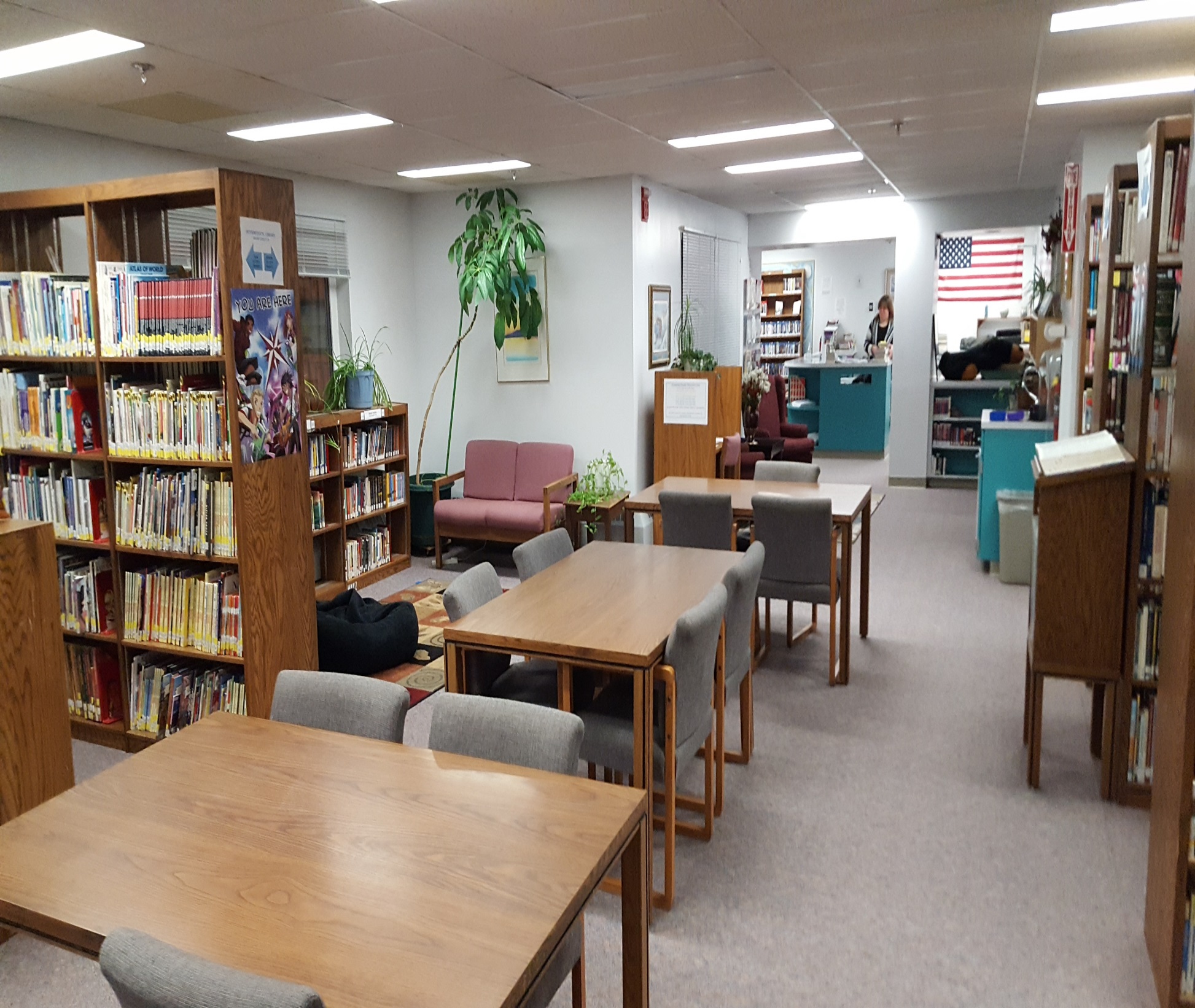 Touchpoint examples
Physical layout
Furniture
Cleanliness
Temperature
[Speaker Notes: Touchpoints include the Physical layout of the library
Furniture (uncomfortable chairs)
Customer service (prompt, courteous)
Cleanliness of the library, 
Bathroom-does it smell, is it adequately stocked with supplies 
Temperature 
Lighting
Sounds 
Signage]
USER Experience (UX) for Libraries
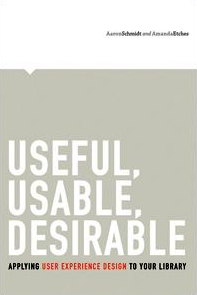 Useful
Usable
Desirable
[Speaker Notes: The book, Useful, Usable, Desirable: Applying User Experience Design To Your Library, written by 
Aaron Schmidt and Amanda Etches is an excellent introduction in to this new methodology.]
First Four Principles of Good Library User Experience Design
You Are Not Your User

2. The User Is Not Broken

3. Requires Research 

4. Requires Empathy
Final Four Principles of Good Library User Experience Design
5. Must Be Easy Before It Can Be Interesting
 
6. Is Universal 

7. Is Intentional 

8. Is Holistic
Attitudinal Research
Designed to measure how a consumer “feels” about something.
Focus groups 
Interviews 
Surveys
[Speaker Notes: http://www.businessdictionary.com/definition/attitudinal-data.html]
Behavioral Research
Behavioral data refers to information produced as a result of actions
Contextual Inquiry
Journey Mapping
Usability Testing
Focus Groups
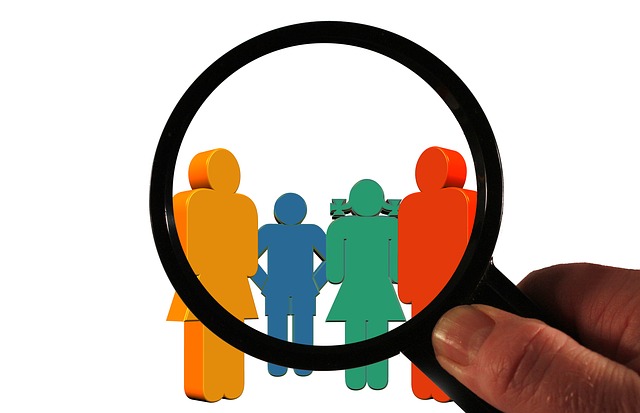 Interviews
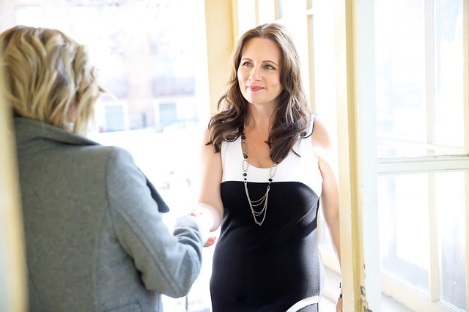 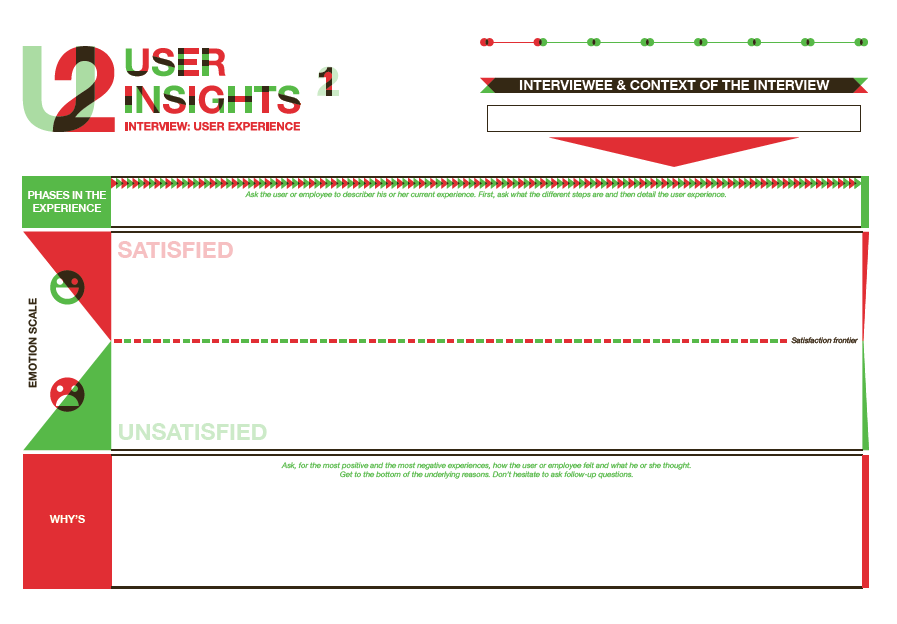 Interview template
Service.designtoolkit.org
[Speaker Notes: On the slide is an interview template freely available for download from the Service Design Toolkit.]
Surveys
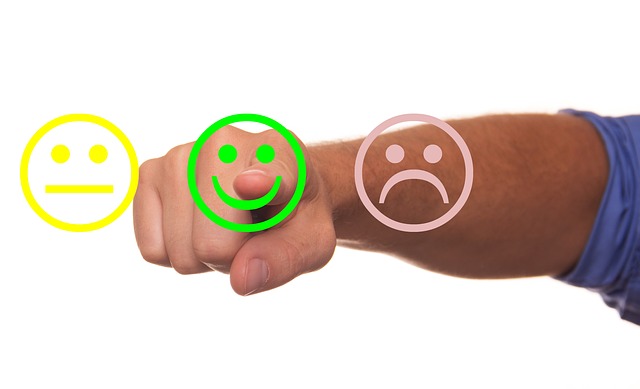 Contextual Inquiry
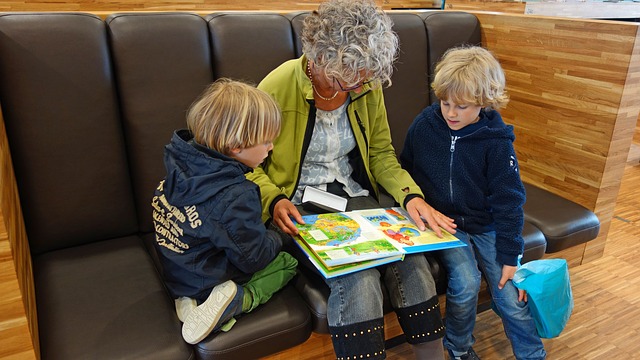 Contextual Inquiry-example
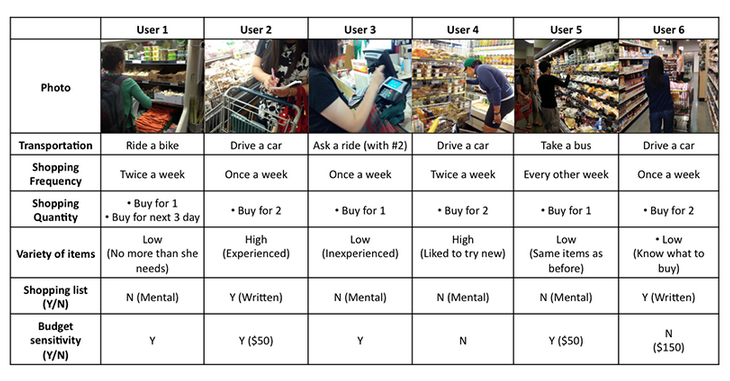 Created by Sophia Lay
http://people.ischool.berkeley.edu/~sophia.lay/01-portfolio/index.html
Journey Mapping-template examples
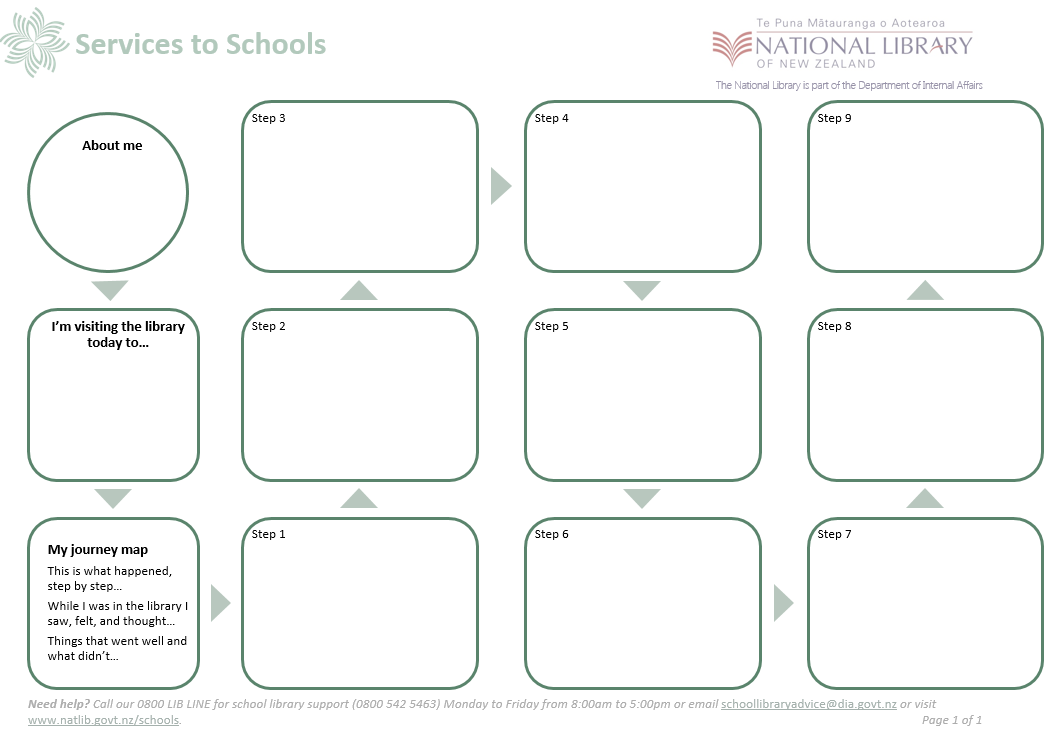 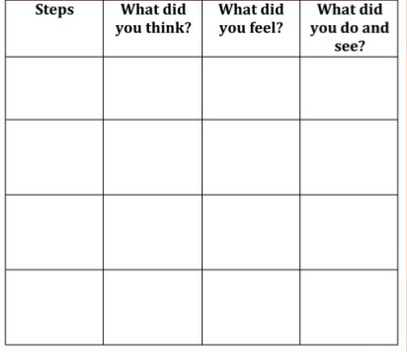 Customer Journey Mapping for Libraries
National Library New Zealand
[Speaker Notes: One the slide are two examples of journey maps.   The first one is from Robin O’Hanlon’s slide share presentation, Customer Journey Mapping for Libraries,  https://www.slideshare.net/RobinOHanlon/customer-journey-mapping-for-libraries

The other is from the National Library of New Zealand's Journey Mapping for school library design websites.  
https://natlib.govt.nz/schools/school-libraries/leading-and-managing/managing-your-school-library/evidence-based-school-library-practice/journey-mapping-for-school-library-design]
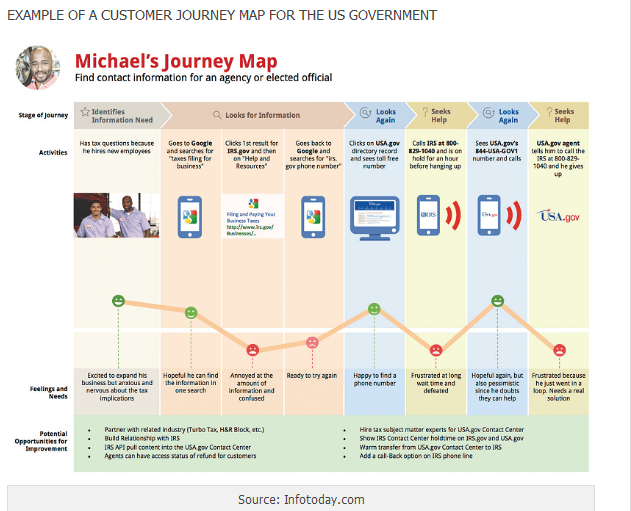 Journey Map-example
User
Purpose
Stages of Journey
Activities
Feelings (Pain points)
Opportunities
[Speaker Notes: The journey map example on the slide comes from the How to use customer journey mapping to guide your content strategy post, on the HummingBuzz Copywriting and digital marketing blog. 

Michaels’ journey map clearly shows several pain points Michael experienced which ultimately led him to give up his search for tax information from the IRS.gov website. 

https://hummingbuzz.com.au/customer-journey-mapping-guide-content-strategy/]
Usability Testing
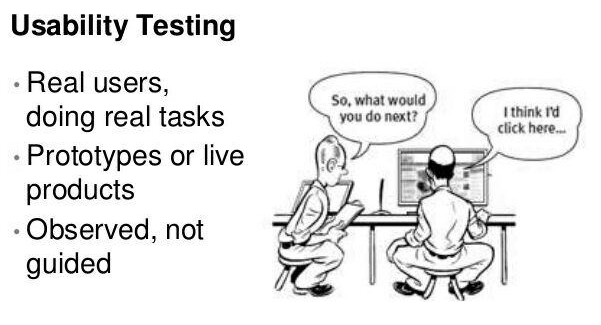 https://www.quora.com/What-is-usability-testing
[Speaker Notes: https://www.quora.com/What-is-usability-testing
Jenny Todavchych, Product Manager EasyQA]
Other Research Techniques
Personas
Empathy Maps
A/B Testing
Five-Second Tests
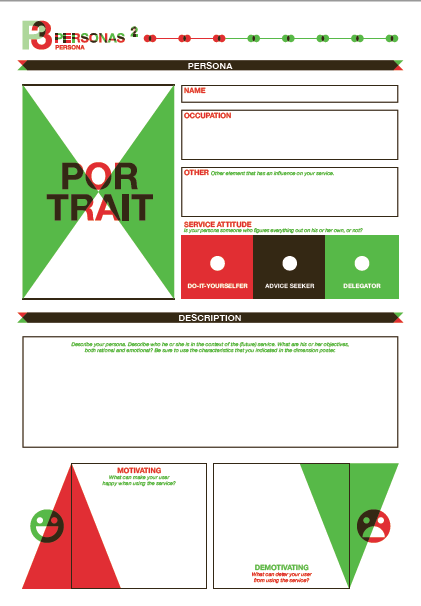 Personas
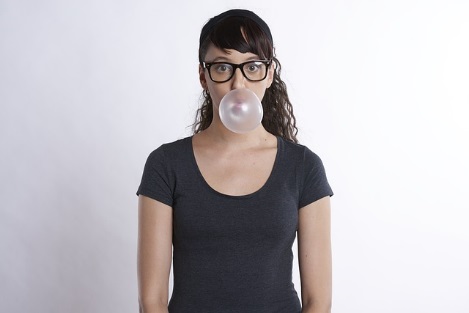 Caitlin 
Part-time barista
20 years old
Lives with her parents
Service.designtoolkit.org
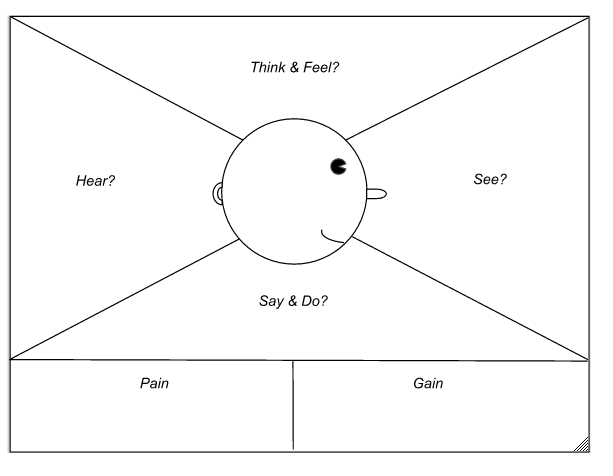 Empathy Map
Originally created by David Gray
www.solutionsiq.com/resource/blog-post/what-is-an-empathy-map/
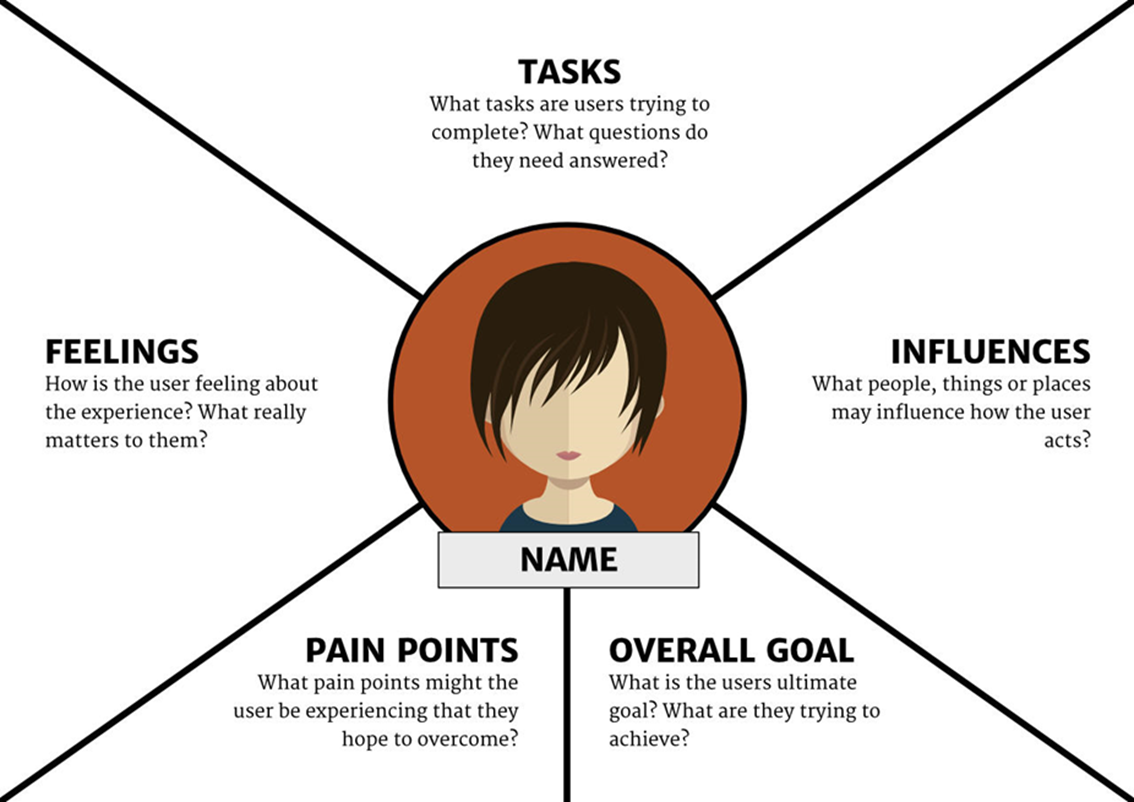 Empathy maps
Created by Paul Boag
https://boagworld.com/usability/adapting-empathy-maps-for-ux-design
A/B Testing
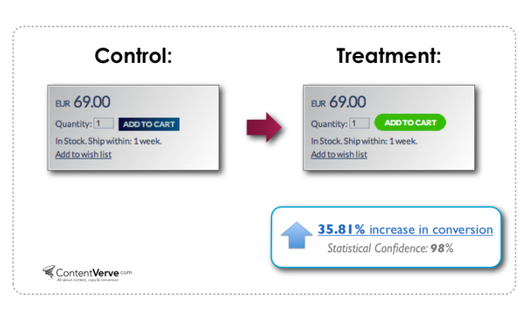 https://unitid.nl/english/introduction-to-ab-testing-and-5-test-examples/
[Speaker Notes: The example on the slide is from the Unitid website and demonstrates how shape and color can influence users behavior.]
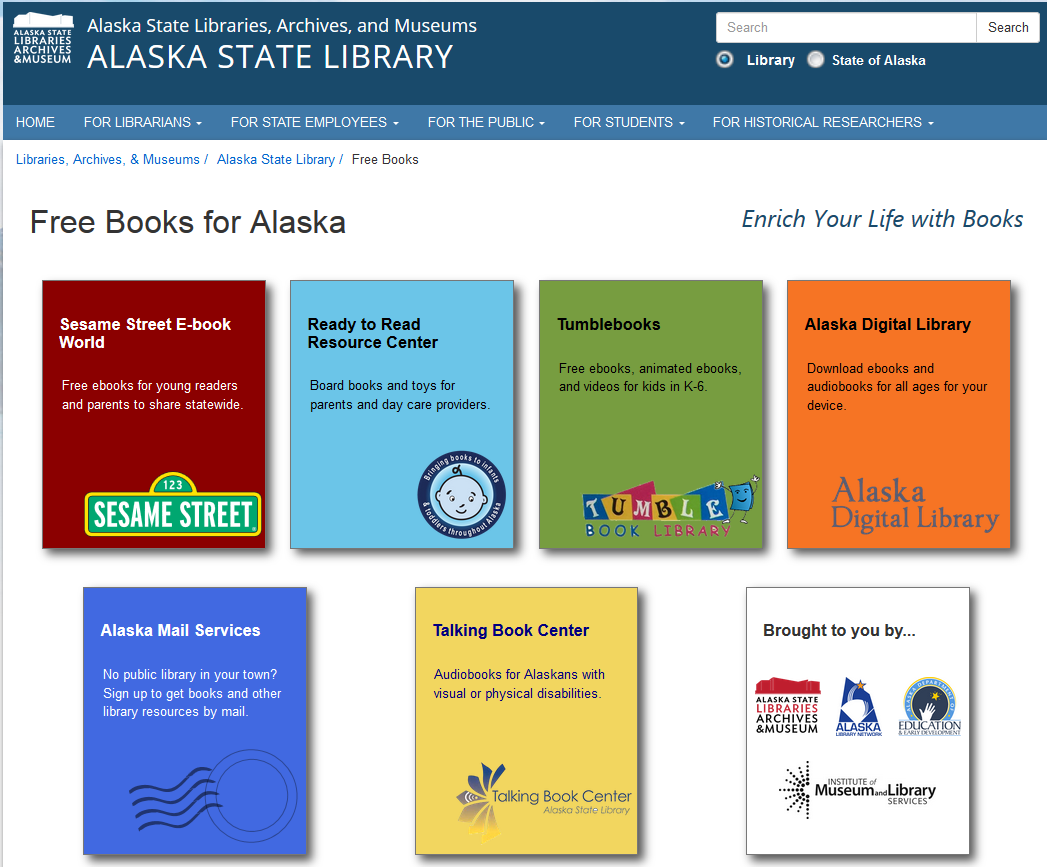 Five-Second Test
books.alaska.gov
[Speaker Notes: A five-second test is where you show testers a webpage for five seconds.]
Then ask them to recall what they remember about the page.
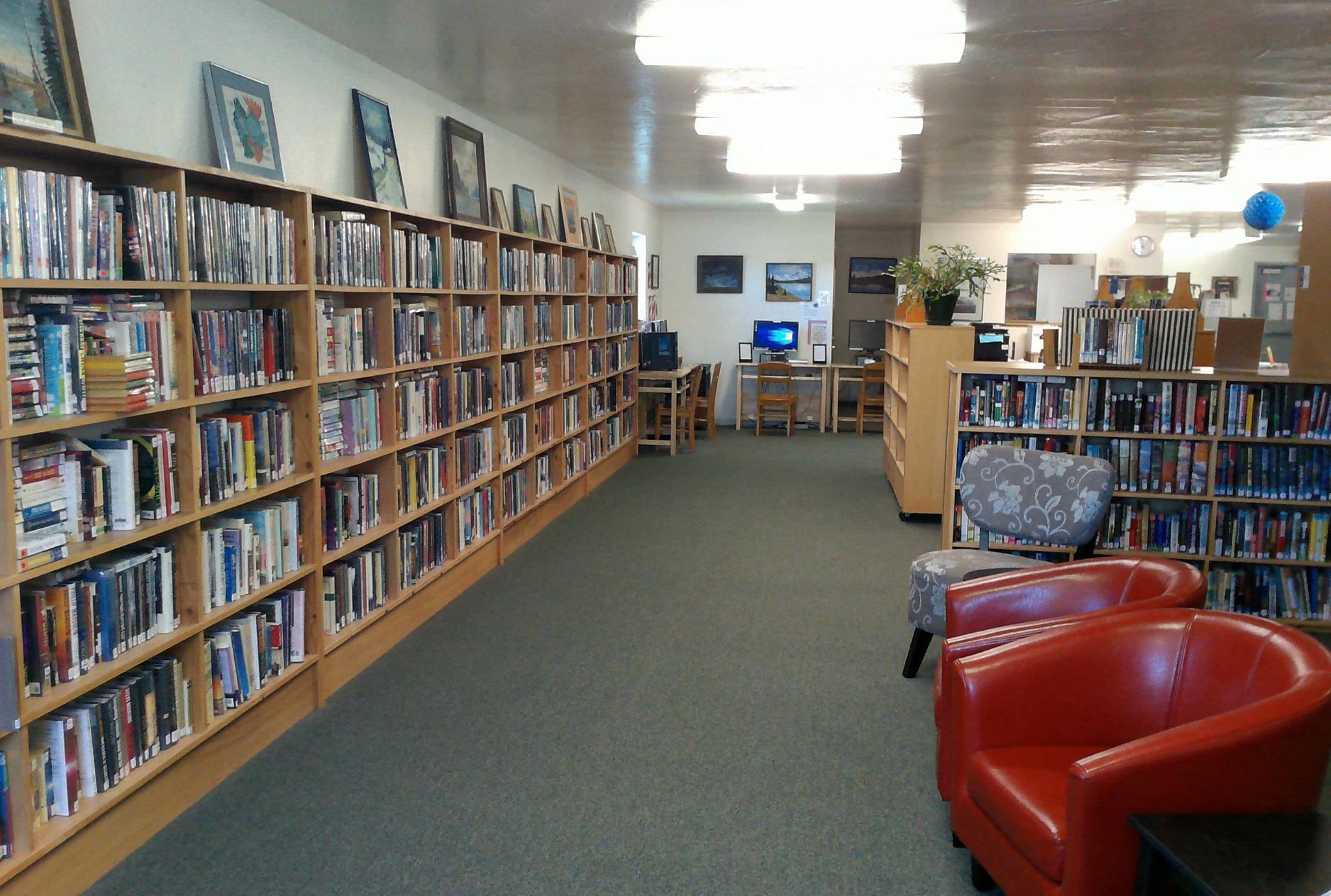 Example 1
Does your library furniture support users needs?
Research Methods: 
Contextual Inquiry
Survey
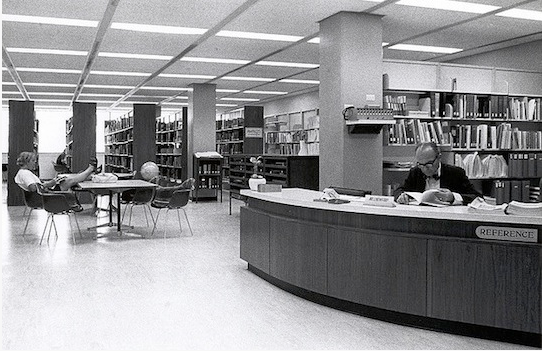 Example 2
Do you think this physical desk looks approachable and friendly? 

Yes          No
The Library reference desk, 1960s. University Archives and Special Collections
http://www.library.fullerton.edu/about/history.php
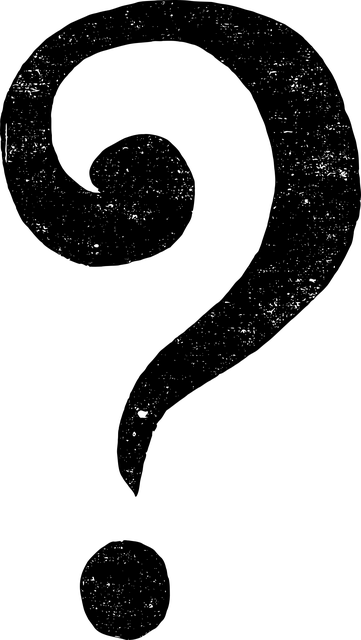 Example 3
Can a 1st time visitor easily locate all the areas of your library?
Sources 1
Garmer, A.K. Rising to the Challenge: Re-Envisioning Public Libraries. Aspen Institute, 2014.
Better By Design: an Introduction To Planning and Designing a New Library Building Ayub Khan - Facet Publishing - 2009 

Seattle Central Library / Oma + Lmnhttps://www.archdaily.com/11651/seattle-central-library-oma-lmn
Public Library Facilities for the Future created by Margaret Sullivan Studio for the Sno-Isle Libraries
Sources 2
Lushington, N. (2002). Libraries designed for users: A 21st century guide. New York: Neal-Shuman.
Gander, K. (2016, May 16). Terrible architecture is making you depressed. Retrieved from https://www.independent.co.uk/life-style/design/how-architecture-uses-space-light-and-material-to-affect-your-mood-american-institute-arc
Modern Libraries Around the World. (n.d.). Retrieved July 11, 2018, from http://bcilibraries.com/tag/public-library-design-best-practices/
Sources 3
Customer Touchpoints - The Point of Interaction Between Brands, Businesses, Products and Customers. (n.d.). Retrieved July 11, 2018, from https://www.interaction-design.org/literature/article/customer-touchpoints-the-point-of-interaction-between-brands-businesses-products-and-customers
Schmidt, A., & Etches, A. (2014). Useful, usable, desirable: Applying user experience design to your library. Chicago: ALA Editions.
What is attitudinal data? definition and meaning. (n.d.). Retrieved from http://www.businessdictionary.com/definition/attitudinal-data.html
Sources 4
Woodward, J. A. (2009). Creating the customer-driven academic library. Chicago: American Library Association
Namahn, P. V. (n.d.). Down­loads. Retrieved July 11, 2018, from http://www.servicedesigntoolkit.org/downloads.html
Sophia Lay - UX Designer. (n.d.). Retrieved July 11, 2018, from http://people.ischool.berkeley.edu/~sophia.lay/01-portfolio/index.html
O'Hanlon, R. (2015, November 22). Customer Journey Mapping for Libraries. Retrieved July 11, 2018, from https://www.slideshare.net/RobinOHanlon/customer-journey-mapping-for-libraries
Sources 5
How to use customer journey mapping to create your content strategy. (2018, May 09). Retrieved July 11, 2018, from https://hummingbuzz.com.au/customer-journey-mapping-guide-content-strategy/
Dam, R., & Siang, T. (n.d.). Personas – A Simple Introduction. Retrieved July 11, 2018, from http://www.interaction-design.org/literature/article/personas-why-and-how-you-should-use-them
What Is an Empathy Map? (n.d.). Retrieved July 11, 2018, from http://www.solutionsiq.com/resource/blog-post/what-is-an-empathy-map/
Sources 6
Adapting empathy maps for UX design. (2017, July 19). Retrieved July 11, 2018, from https://boagworld.com/usability/adapting-empathy-maps-for-ux-design
A/B Testing Beginner's Guide with A/B Test Examples. (n.d.). Retrieved July 11, 2018, from https://unitid.nl/english/introduction-to-ab-testing-and-5-test-examples/
Costello, D., & Keyser, C. (2016). Meet Them in the Moment: Engaging Public Library Patrons When It Matters Most. Weave: Journal of Library User Experience, 1(4). doi:10.3998/weave.12535642.0001.404
Sources 7
Journey mapping for school library design. (n.d.). Retrieved July 11, 2018, from https://natlib.govt.nz/schools/school-libraries/leading-and-managing/managing-your-school-library/evidence-based-school-library-practice/journey-mapping-for-school-library-design
User-Centered Design Process Map. (2013, December 18). Retrieved July 11, 2018, from https://www.usability.gov/how-to-and-tools/resources/ucd-map.html
Questions?
Julie M. Niederhauser
Public Library Coordinator
Julie.Niederhauser@Alaska.gov
library.alaska.gov